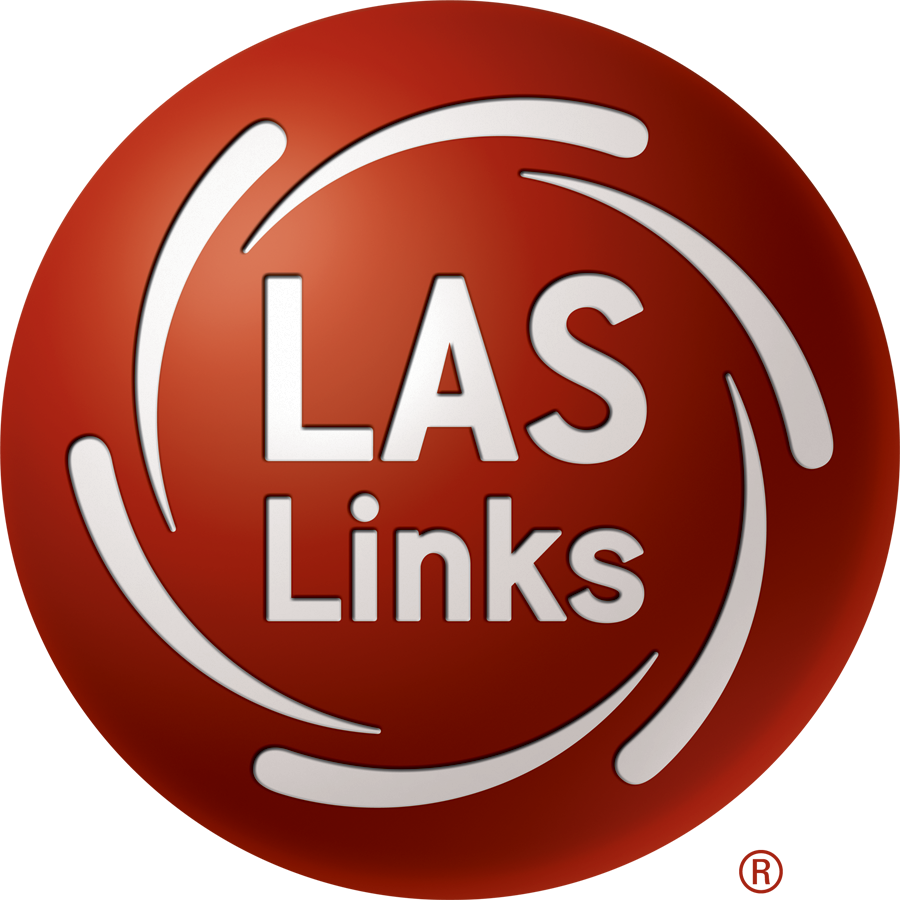 preLAS
Introducing preLAS 2000
Gina Davis
Assessment Consultant
gdavis@datarecognitioncorp.com
210.861.7445
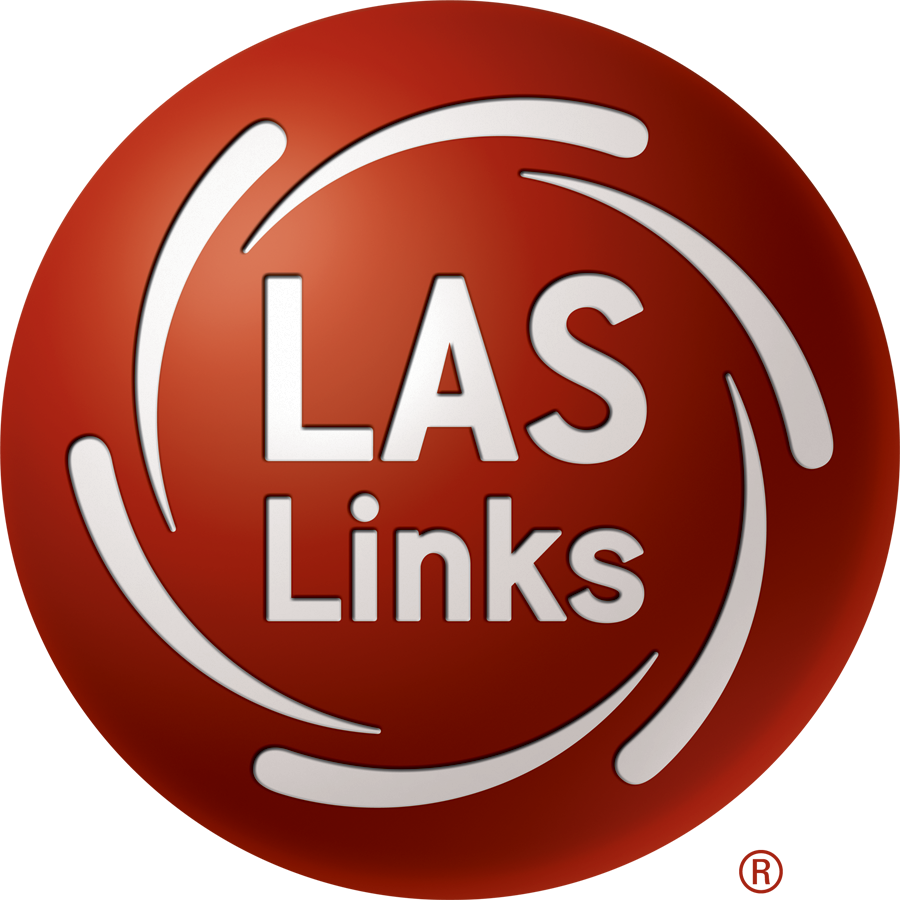 preLAS
Agenda
Language Assessment Needs for Early Learners
Introduction to preLAS
Materials Overview - Kit Contents
Test Overview
Test Administration
Scoring
Pre-Literacy Assessment
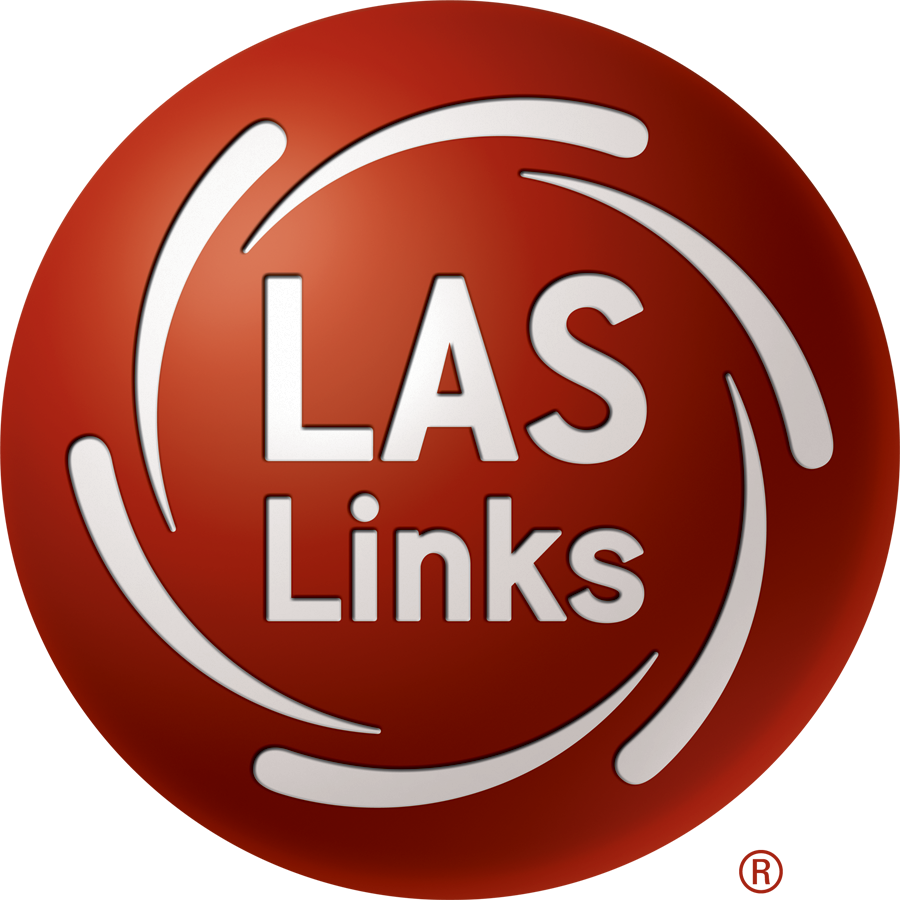 preLAS
English Language Proficiency Assessment for Early Learners
The preLAS 2000 proficiency assessment consists of an Oral language component and a Pre-Literacy component 

May be used to assess students ages 3 to 6

Test results may be used to:
Identify incoming students
Place second language learners in appropriate classroom settings
Monitor student progress along the stages of language acquisition
Report language acquisition/skills in early childhood dual language programs

PreLAS provides a standardized language proficiency measure for all students
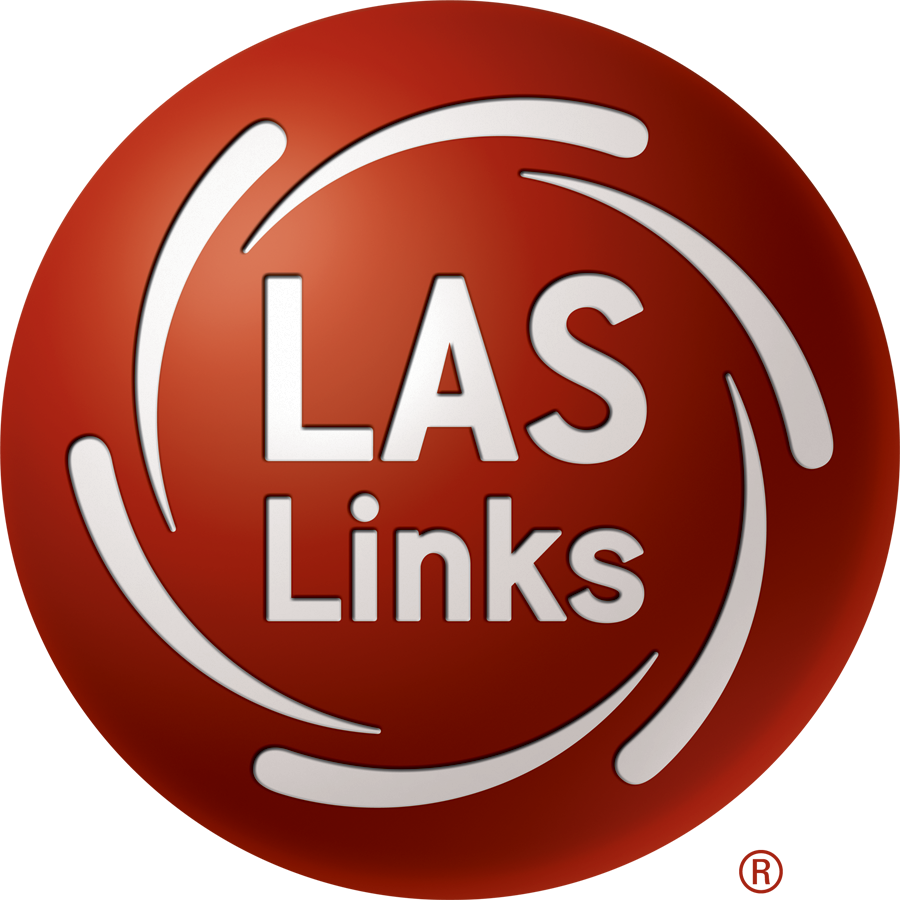 preLAS
Introduction to preLAS
There are 5 subtest components utilized to report Oral language scores

Included Pre-Literacy component (separate score for students)

Individually administered - approximately 15 minutes per student

Forms Available: 2 in English, 1 form in Spanish

PreLAS reports five performance levels ranging from levels 1 (non-English Speaker) to level 5 (Fluent English Speaker)

Each level is further broken down into total scores, used to measure progress over time

Student performance profile sheet is included in the preLAS testing kit
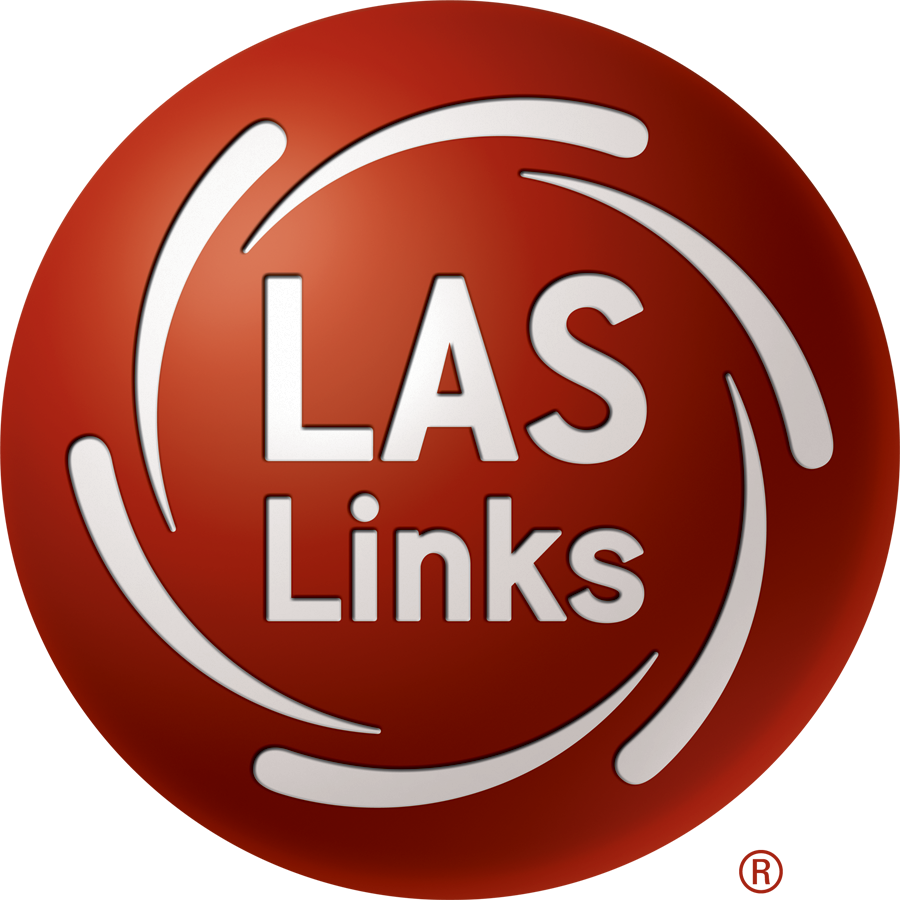 preLAS
preLAS Kit Contents
Kit Contents:
50 Student Answer Sheets
1 CD or Audio Cassette
1 Cue Picture Book
1 Game Board
1 Examiner’s Manual
1 Quick Reference Guide
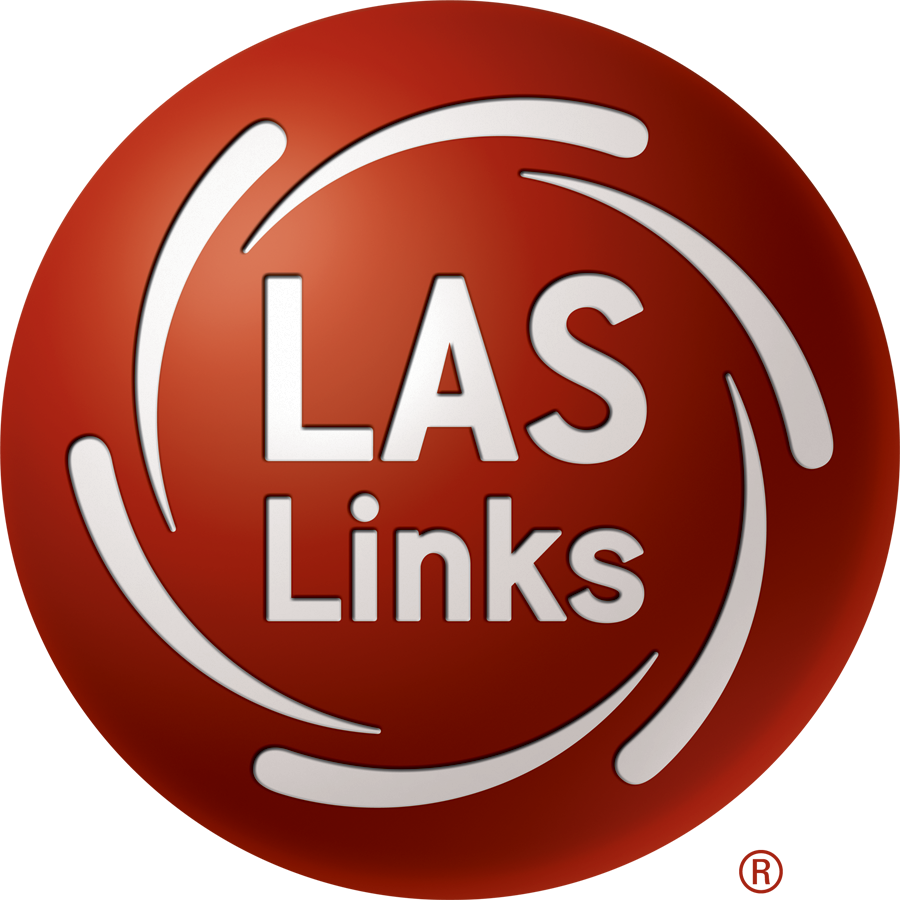 preLAS
preLAS 2000 Components – Oral language
Descriptions found on page 2 in the Examiner’s Manual
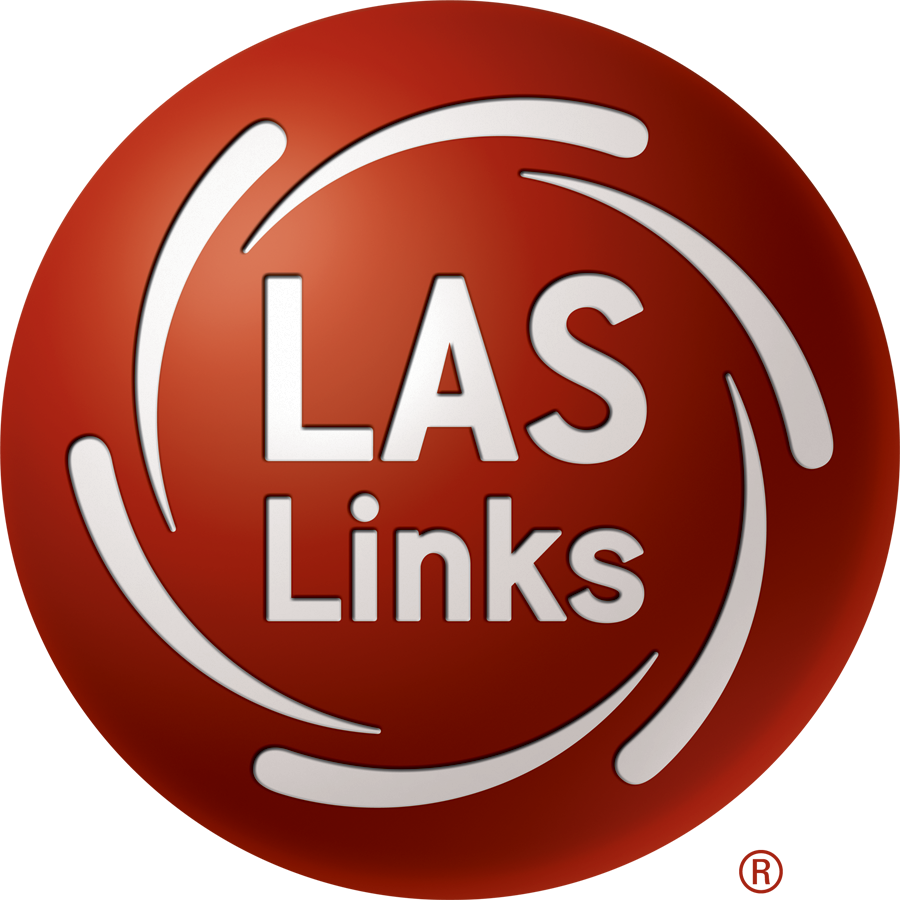 preLAS
preLAS Subtest Descriptions
Simon Says: this section tests receptive language, listening comprehension, following directions, and total physical response (TPR). This section utilizes simple directives typically encountered in early kindergarten classrooms. 

Art Show: this section assesses expressive language and utilizes graphic stimuli to elicit labels for a number of concrete nouns. The lexical items assessed in this subtest include concrete nouns and single-word responses. This section of the test shows a student’s ability to produce oral vocabulary  and verb phrases at appropriate levels of development.
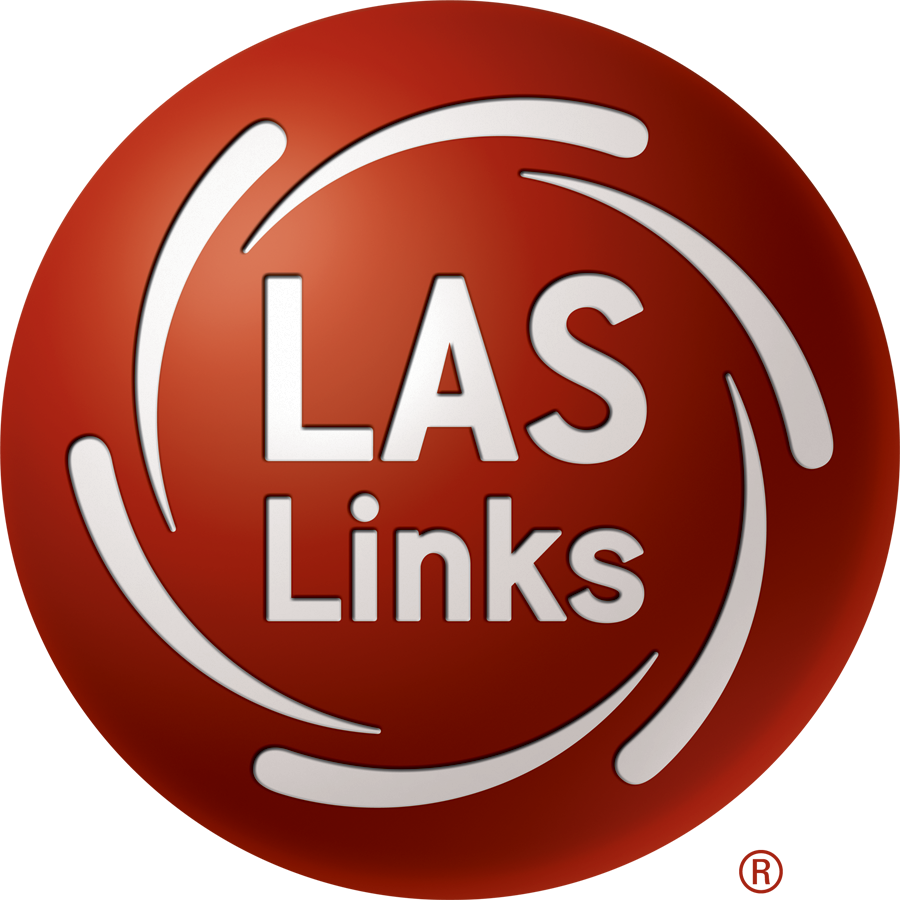 preLAS
preLAS Subtest Descriptions
Say What You Hear: assesses the student’s receptive and expressive abilities with morphological and syntactical features and focuses on grammatical features. 

The Human Body: this section of the test asks students to name 10 parts of the human body and focuses on lexicon commonly acquired by native-speaking children. 

Let’s Tell Stories: assesses expressive language and represents an integrative approach to language testing. Students demonstrate their ability                   to produce complete sentences, retell simple narration with picture cues.
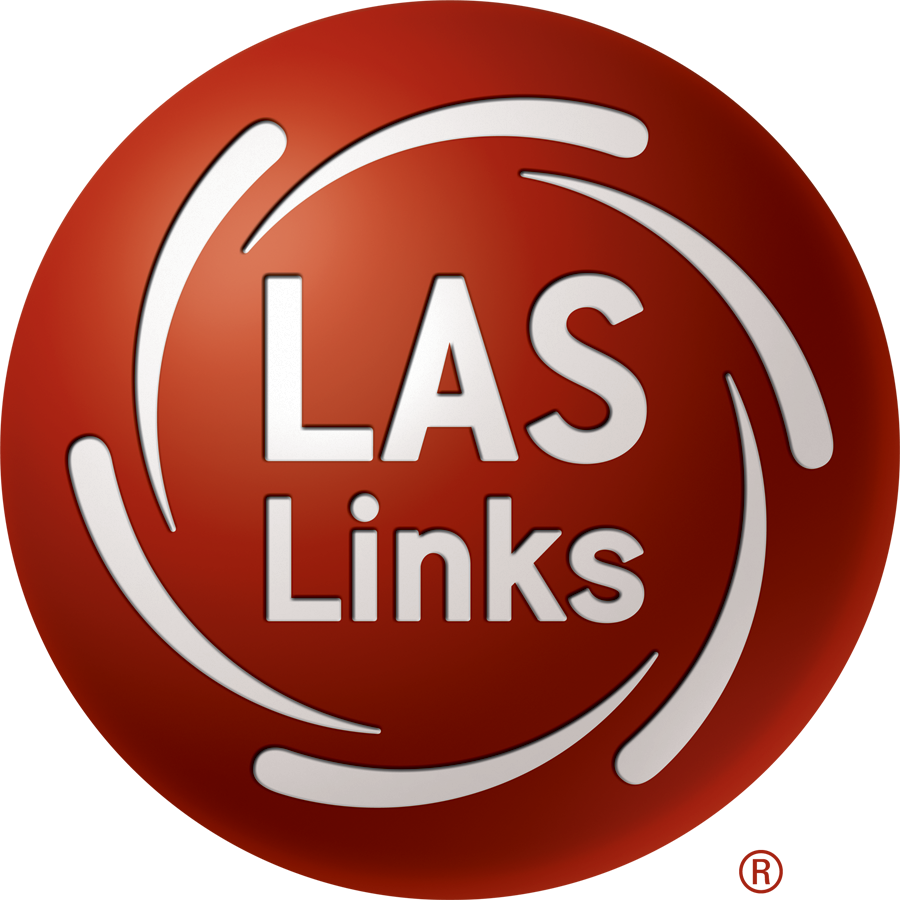 preLAS
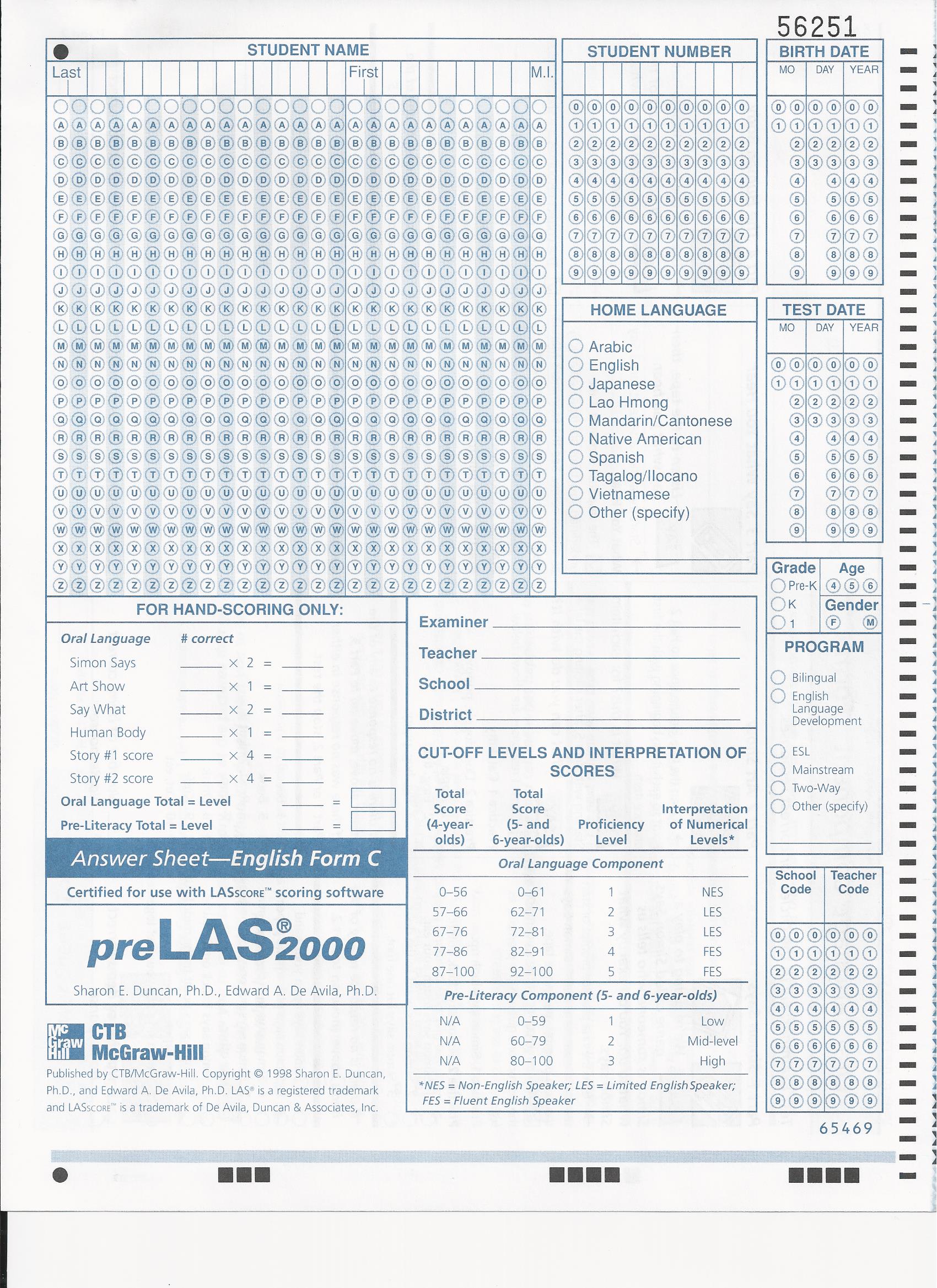 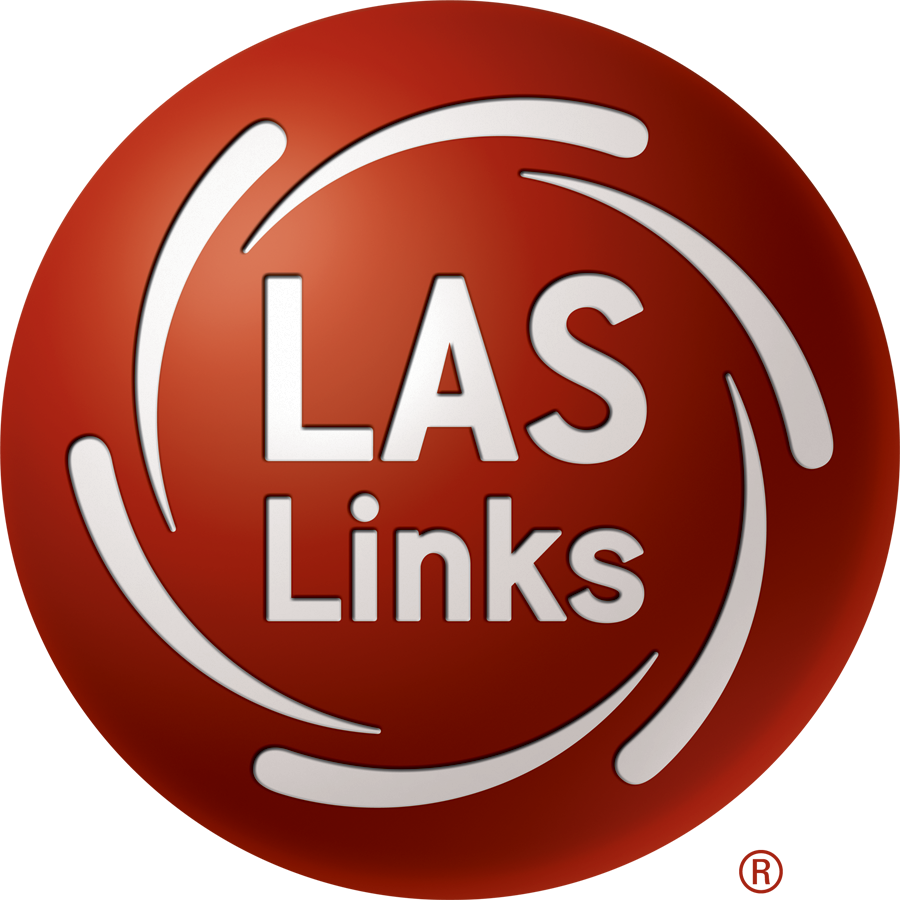 preLAS
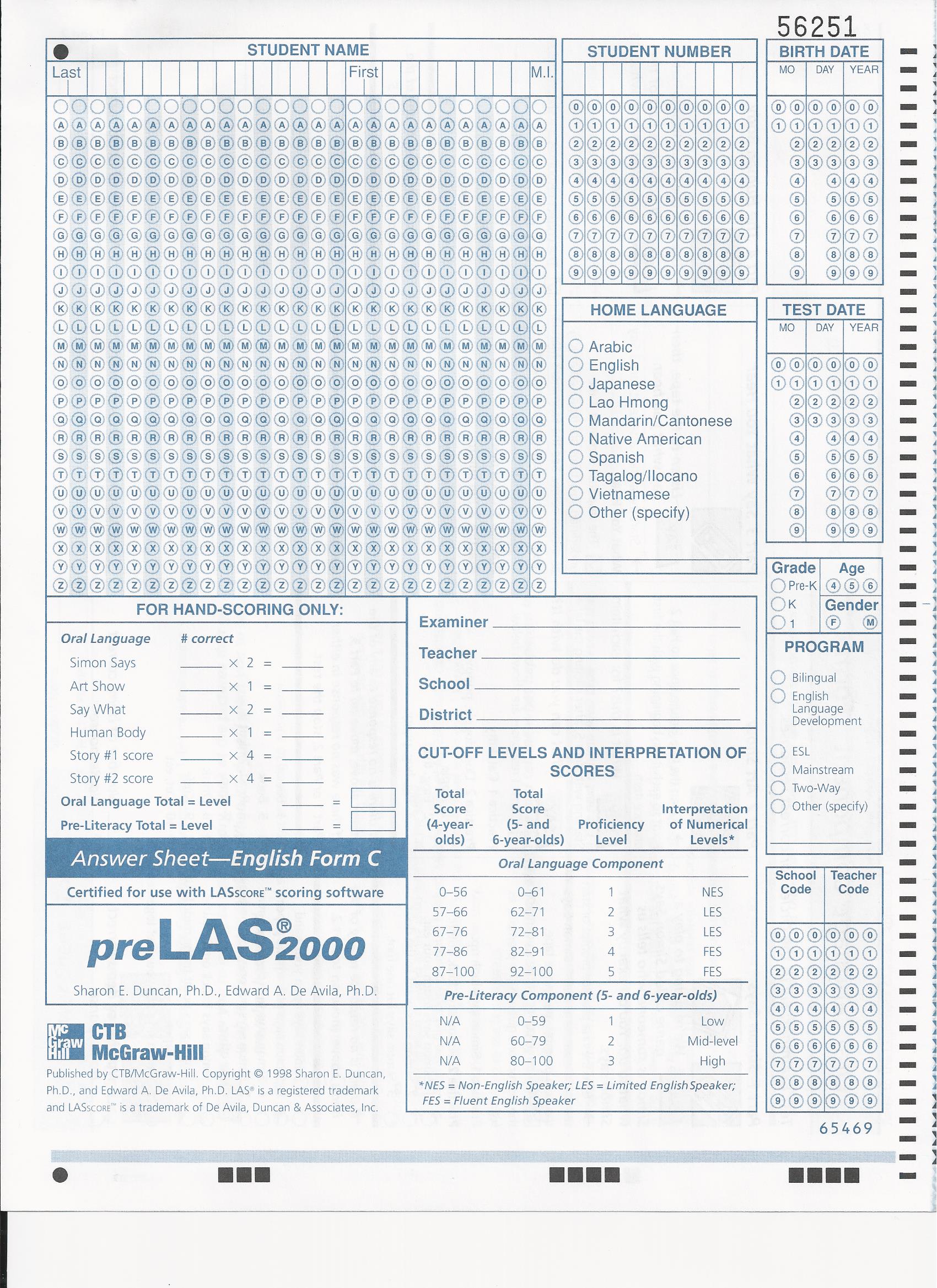 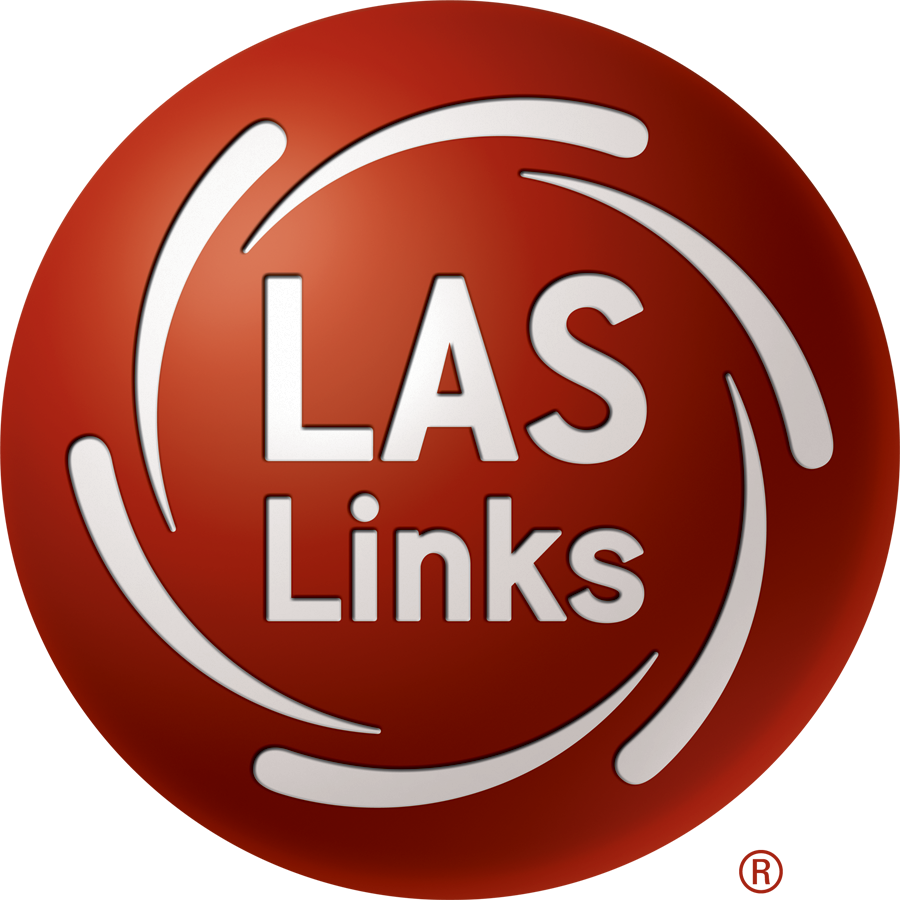 preLAS
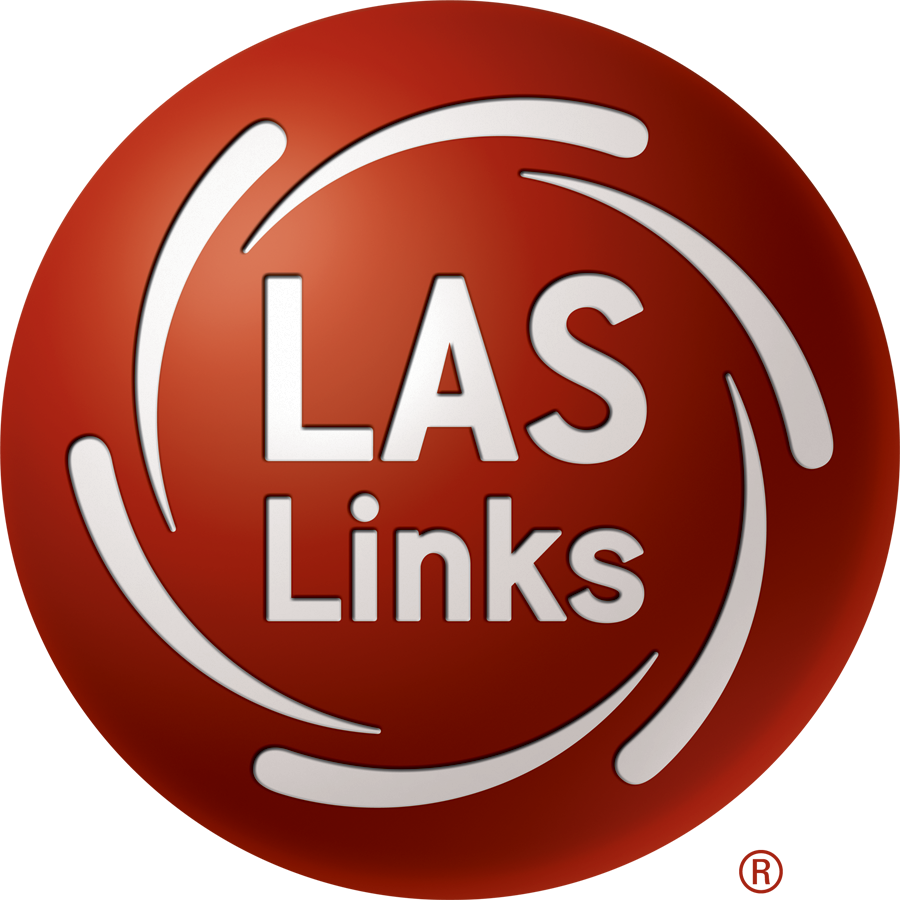 preLAS
Test Administration
Student Testing
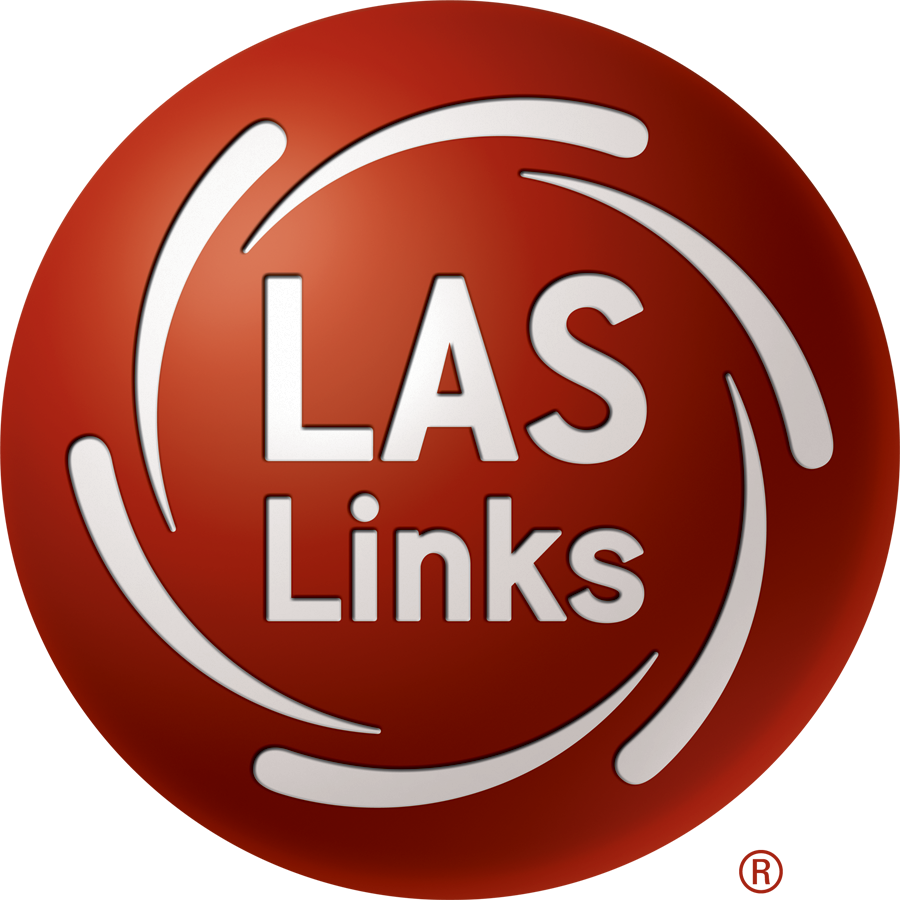 preLAS
preLAS 2000 Components
Descriptions found on page 2 in the Examiner’s Manual
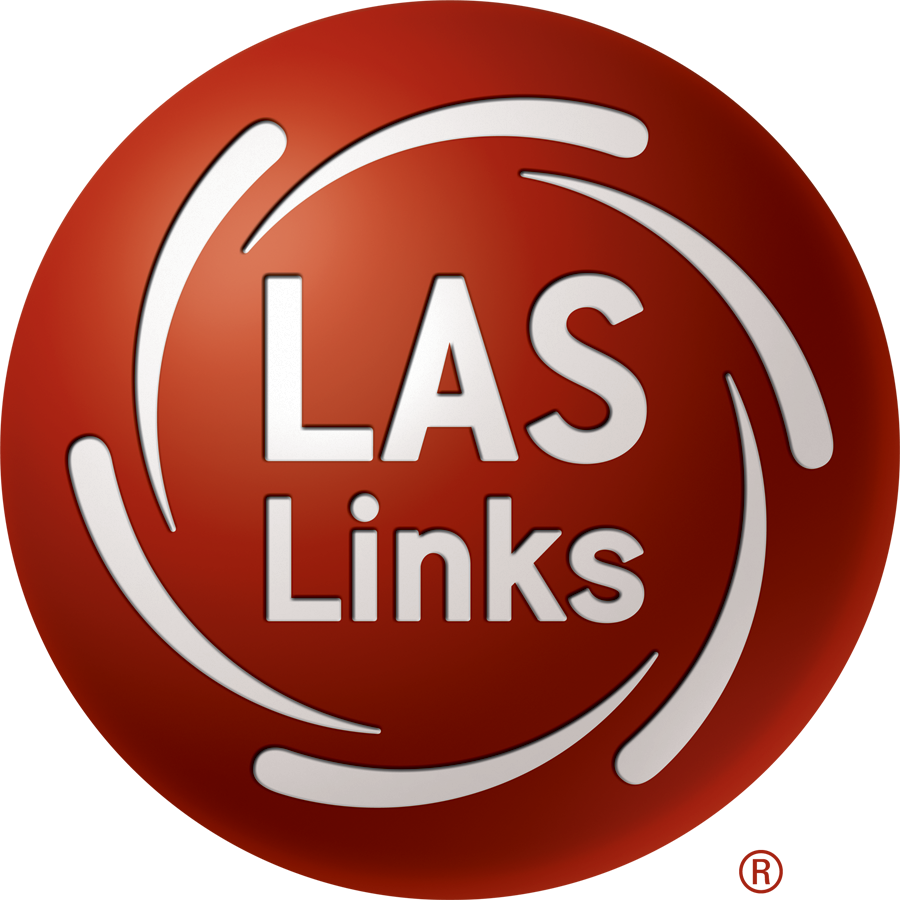 preLAS
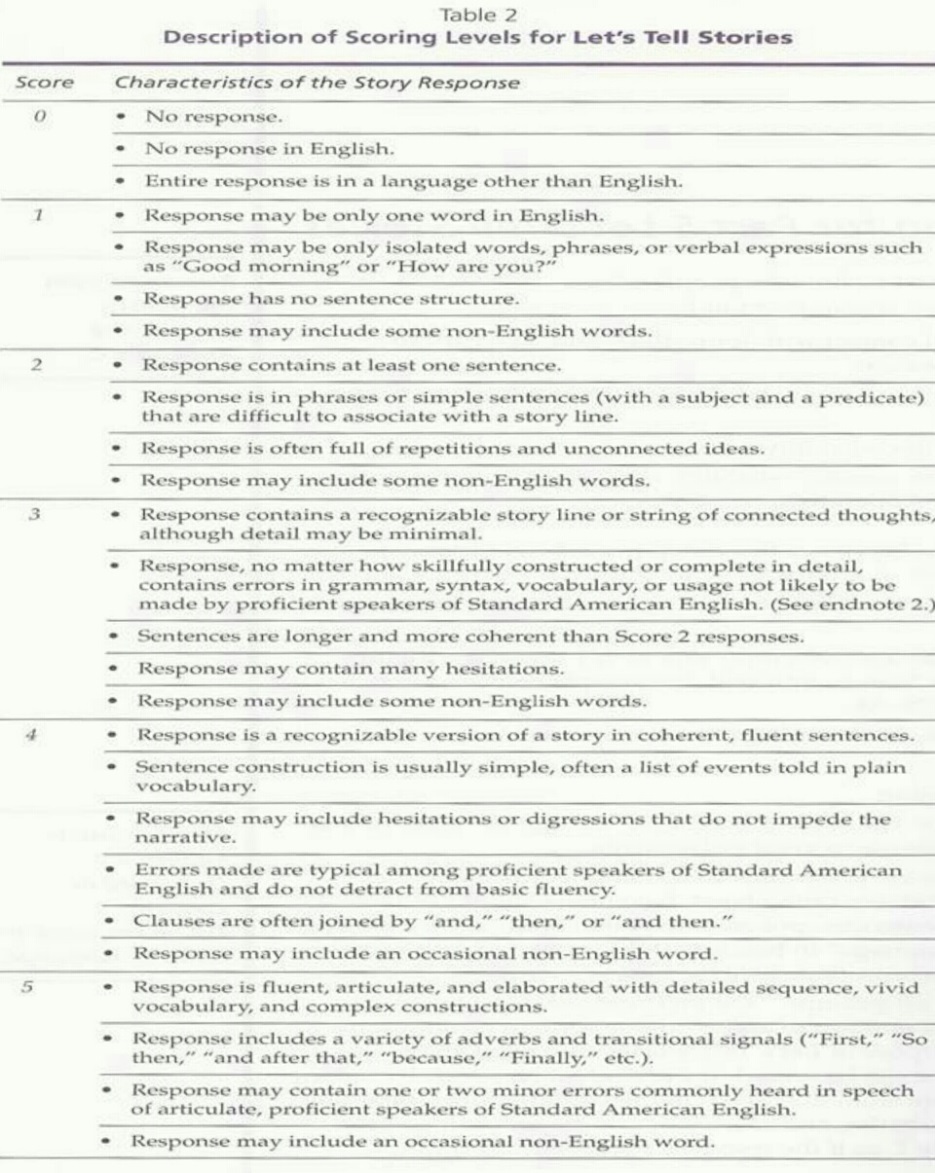 0 = NR, I don’t know, Response in another language
1 = Isolated words, fragments, no sentence structure
2 = at least one sentence appears, phrases, fragments, no story line
3 = story line, with errors in syntax, grammar, etc…
4 = recognizable version of a story in coherent fluent sentences, simple word choice
5 = fluent, elaborate, detailed
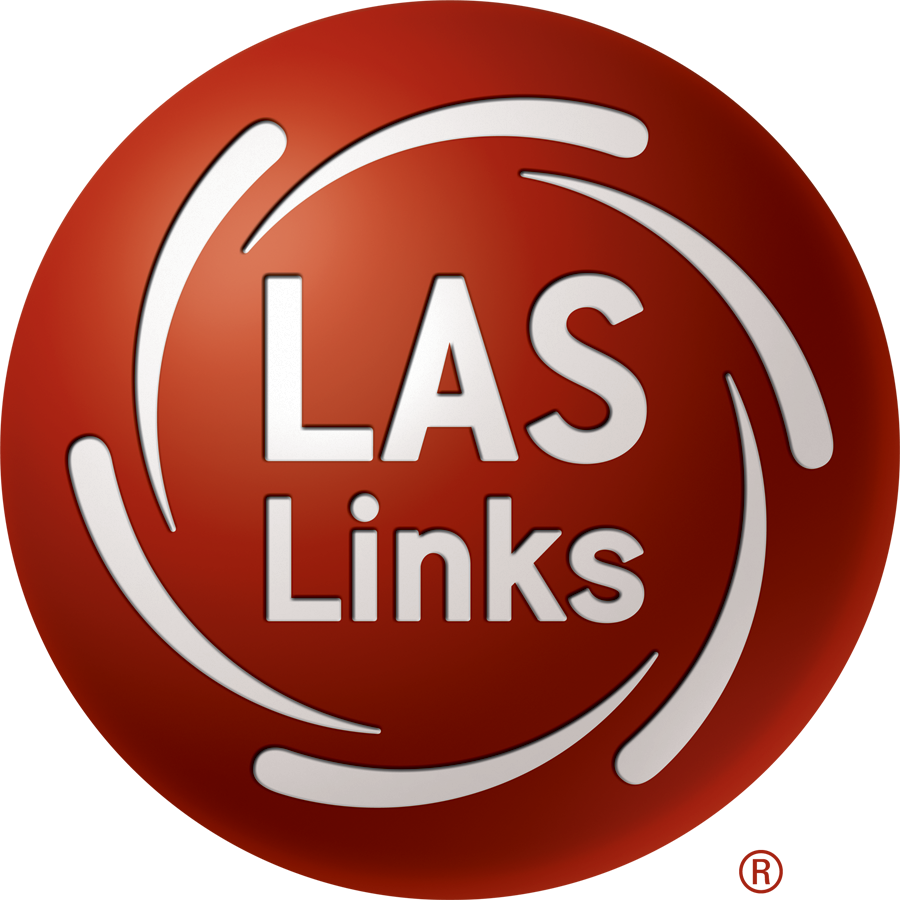 preLAS
Scoring preLAS
Parts 1-4 are scored using a number correct recorded the bottom of each subtest

Part 5 is scored using the rubric found on page 26 of the Examiner’s Manual

Scores are tabulated on the front of the student answer sheet 

Proficiency Level and Total Score reporting
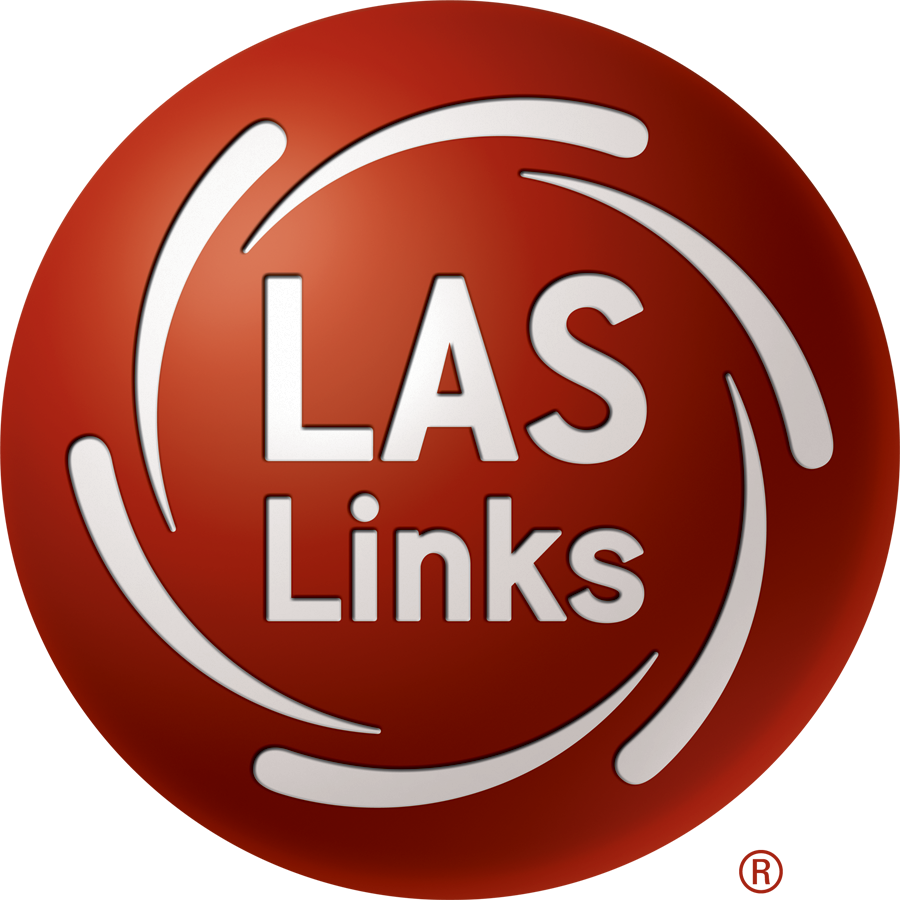 preLAS
preLAS Scoring
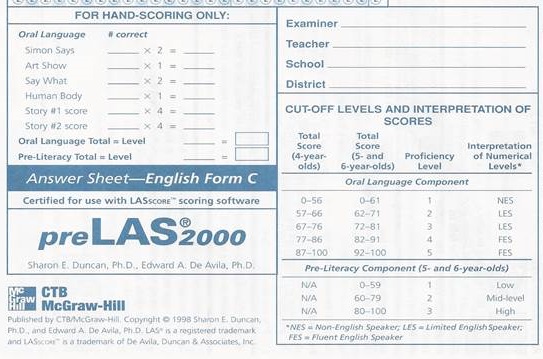 16
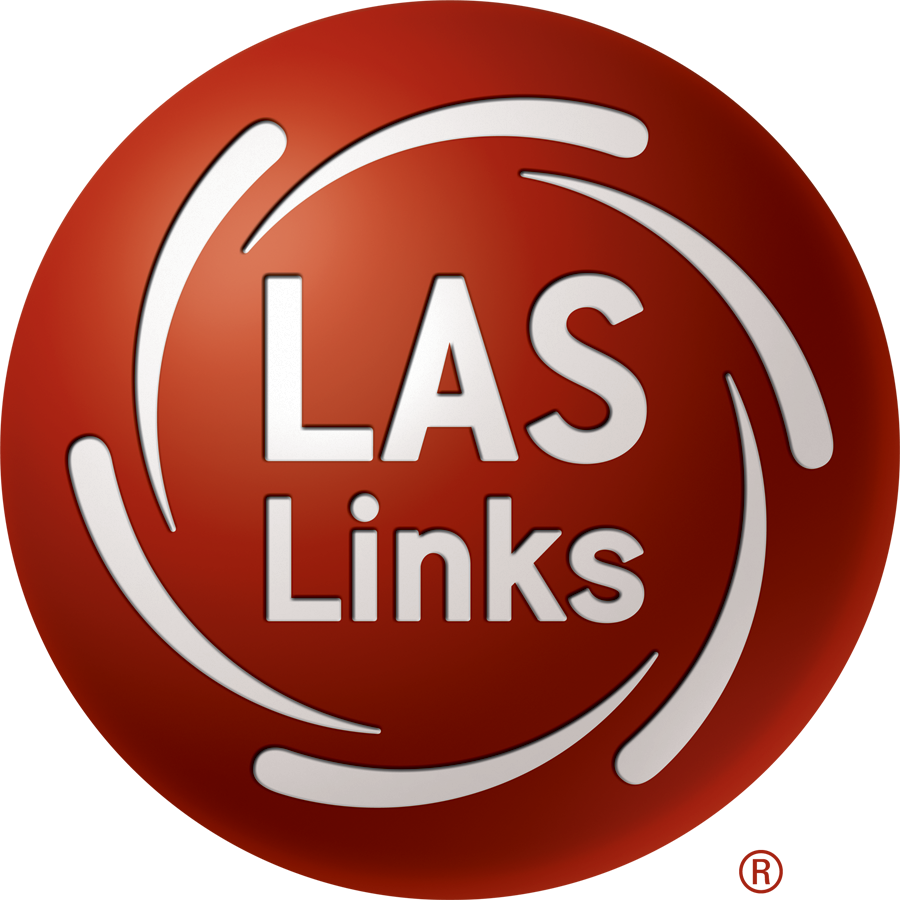 preLAS
Pre-Literacy Component
Pre–literacy skills are assessed with a fun board game that is designed to capture receptive and expressive language skills in action. 

As the teacher helps the student move around the board, these skills are assessed: 
Upper and lowercase letter recognition
Number recognition and concepts
Color recognition
Shapes and spatial relationships
Reading two– and three–letter sight words
Writing name, age, and two– and three–letter sight words.
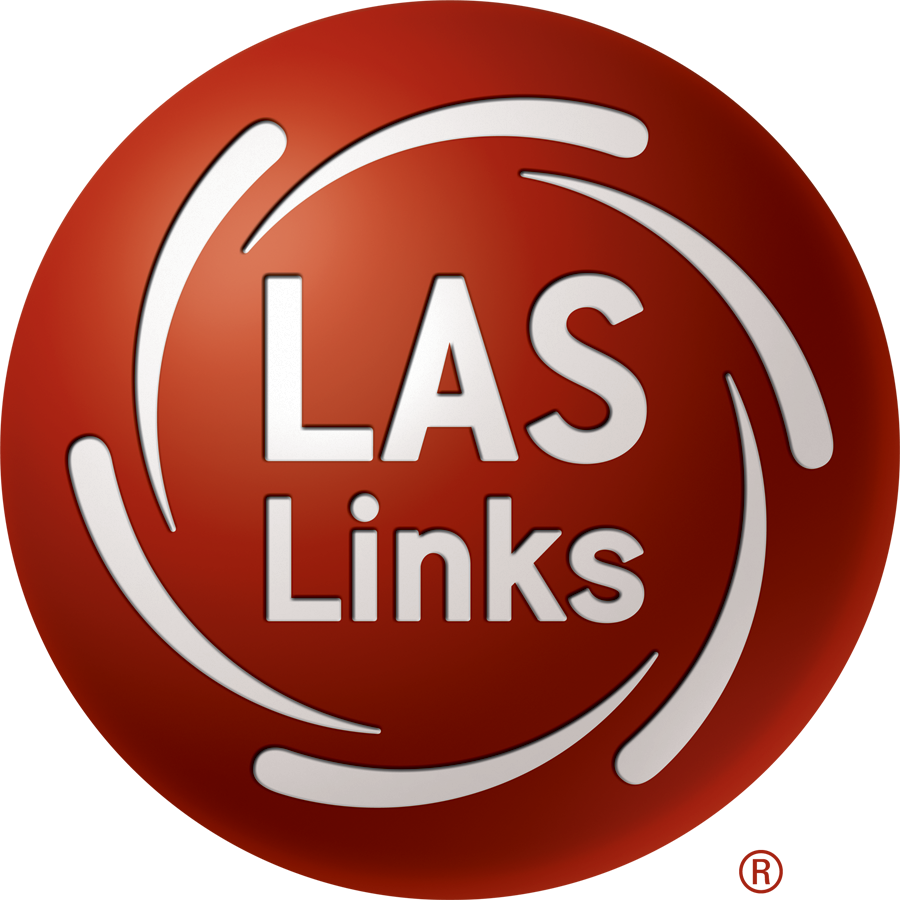 preLAS
Thank you!
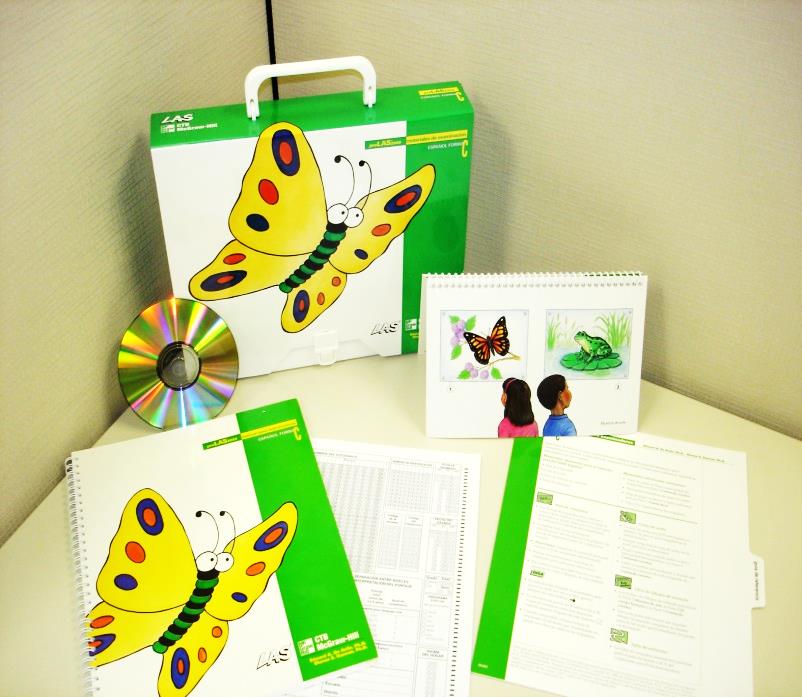 Questions?

Contact me:

Gina Davis
gdavis@datarecognitioncorp.com
210.861.7445